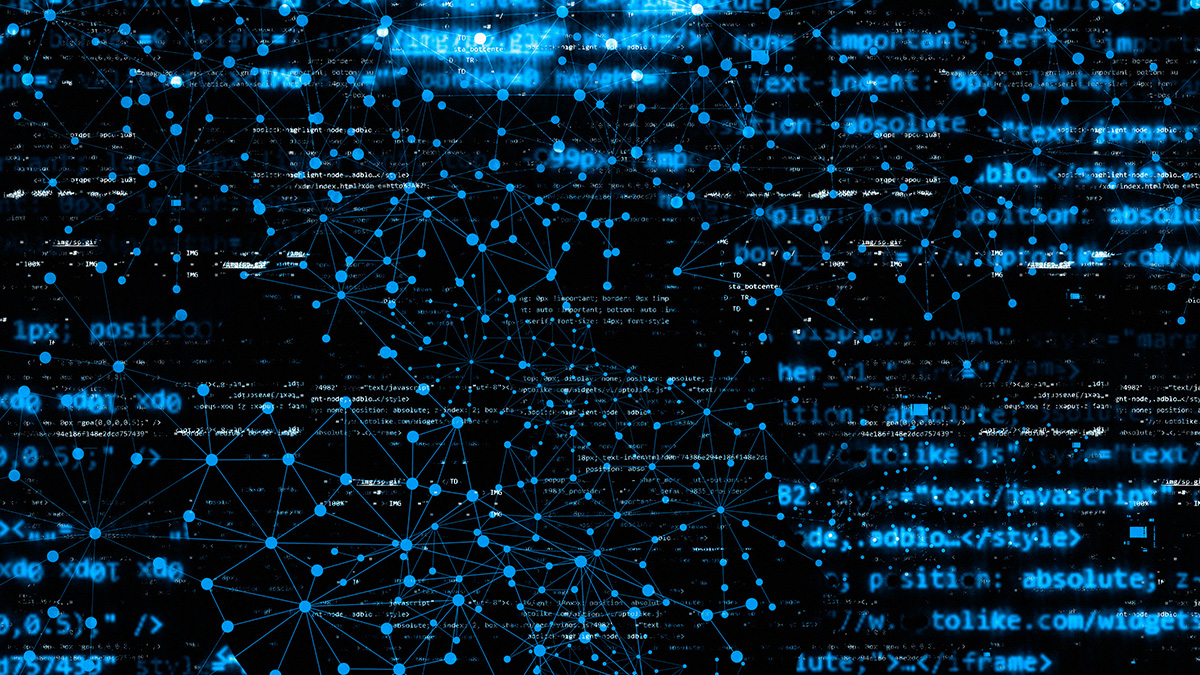 INTELLECTUAL PROPERTY IN THE DATA DRIVEN WORLD
NG YEEN SEEN

    FOUNDER AND CEO, 
    CENTRE FOR RESEARCH,   
    ADVISORY AND TECHNOLOGY       
    (CREATE)
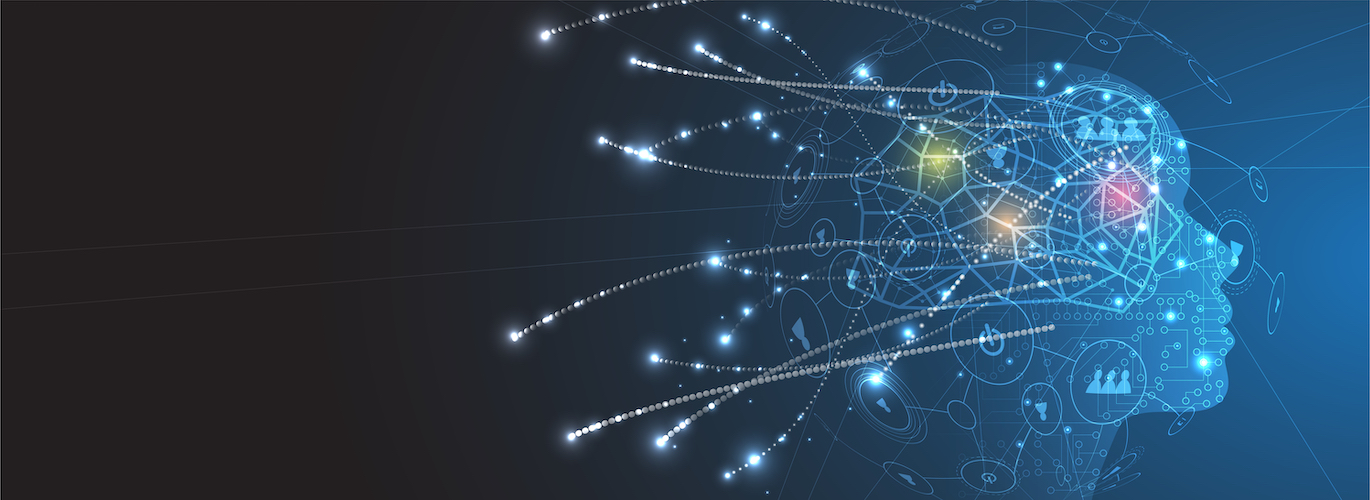 DISRUPTIVE TECHNOLOGIES WILL HAVE SUBSTANTIAL IMPACT ON LITERALLY EVERYTHING
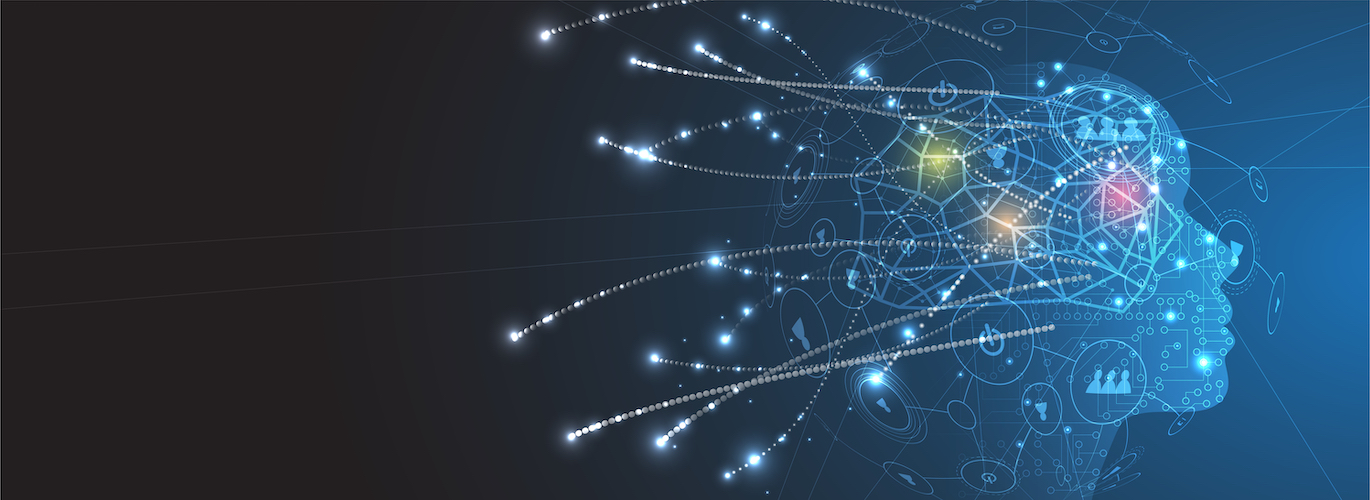 ARTIFICIAL INTELLIGENCE CHANGES THE LANDSCAPE OF INDUSTRIAL DEVELOPMENT, MARKETS AND COMPETITION
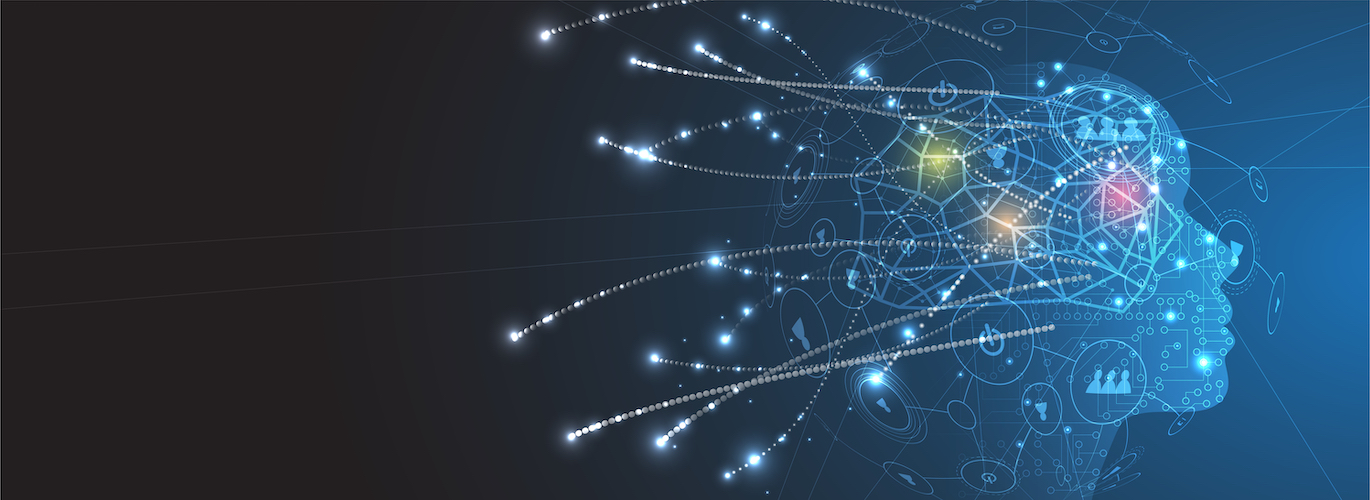 HOW IS THE DIGITAL TRANSFORMATION FUELED BY ADVANCED TECHNOLOGIES LIKE ARTIFICIAL INTELLIGENCE (AI) RE-SHAPING THE GLOBAL IP LANDSCAPE?
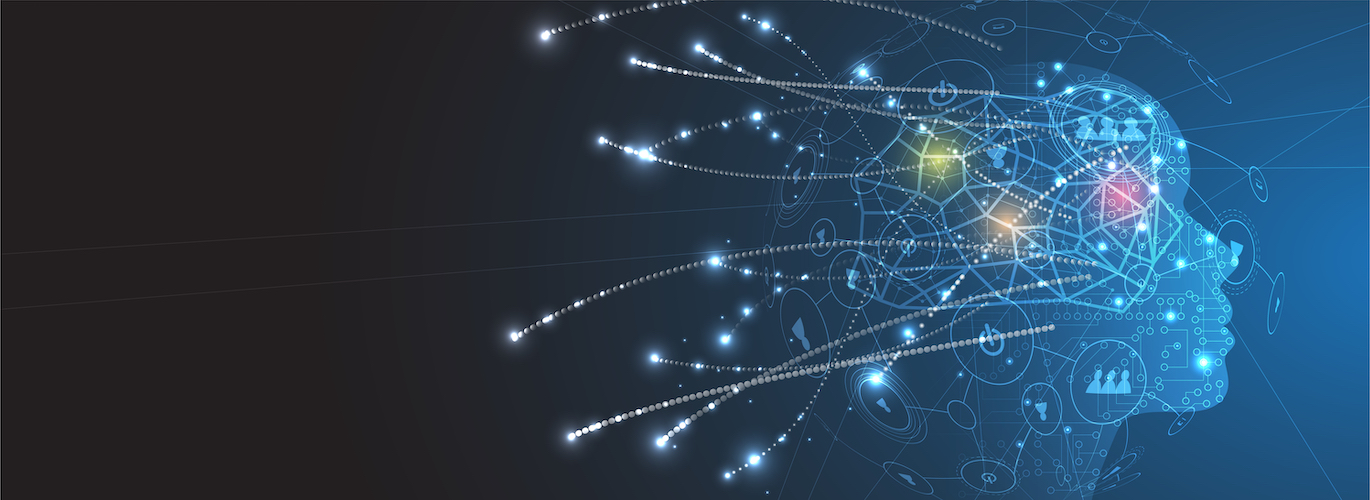 INTELLECTUAL PROPERTY RIGHTS BECOME ESSENTIAL FOR COMPETING SUCCESSFULLY IN THE MARKETS
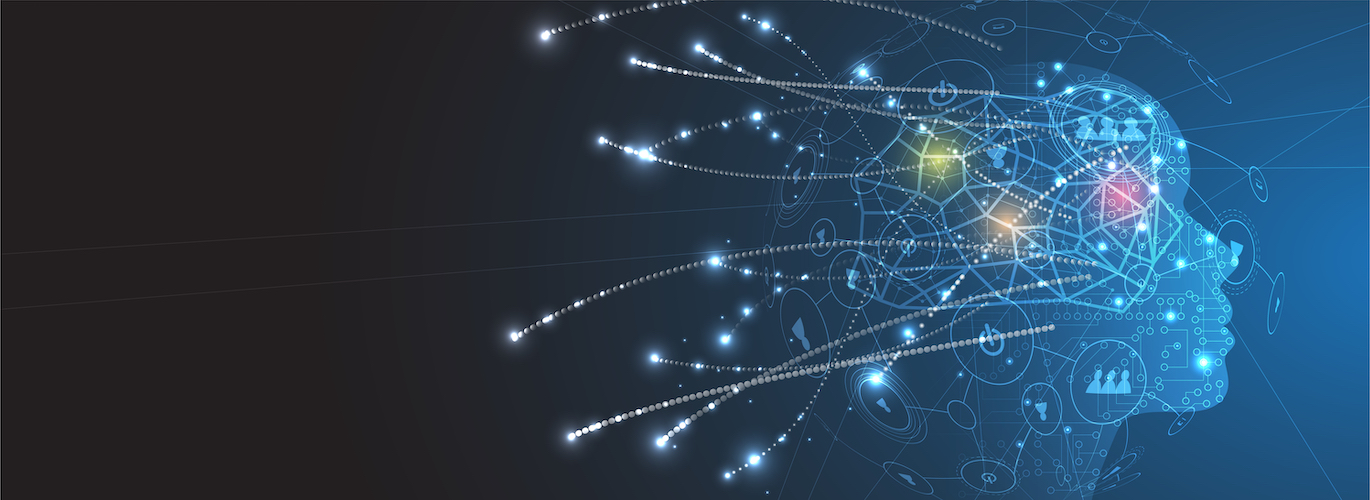 IS THE LEGAL SYSTEM READY?
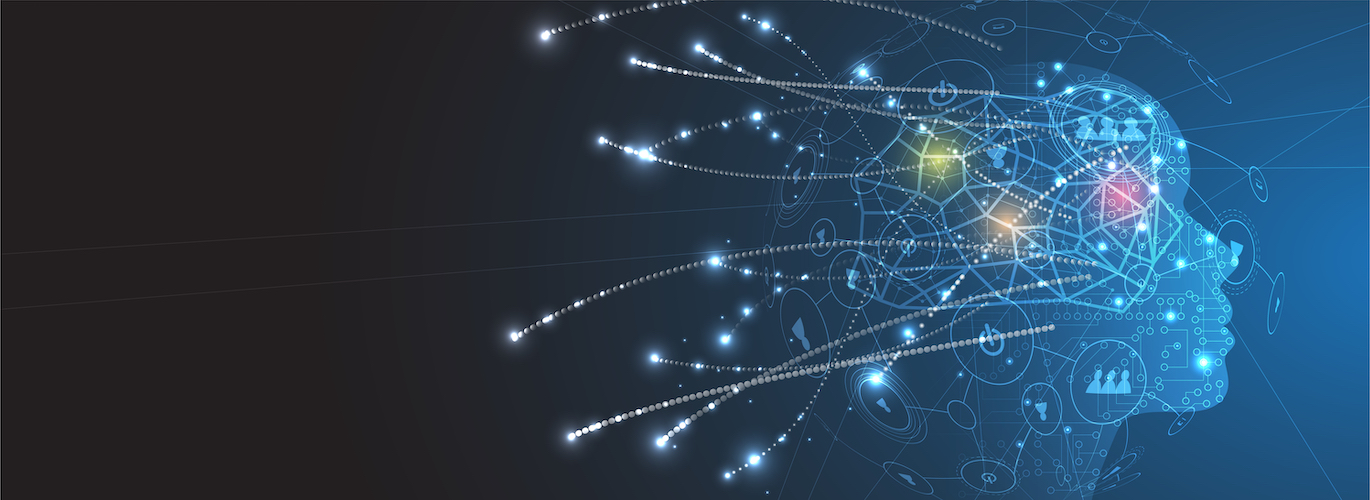 IS THE CLASSICAL IP SYSTEM STILL RELEVANT IN THE NEW DATA-DRIVEN/ DIGITAL ECONOMY?
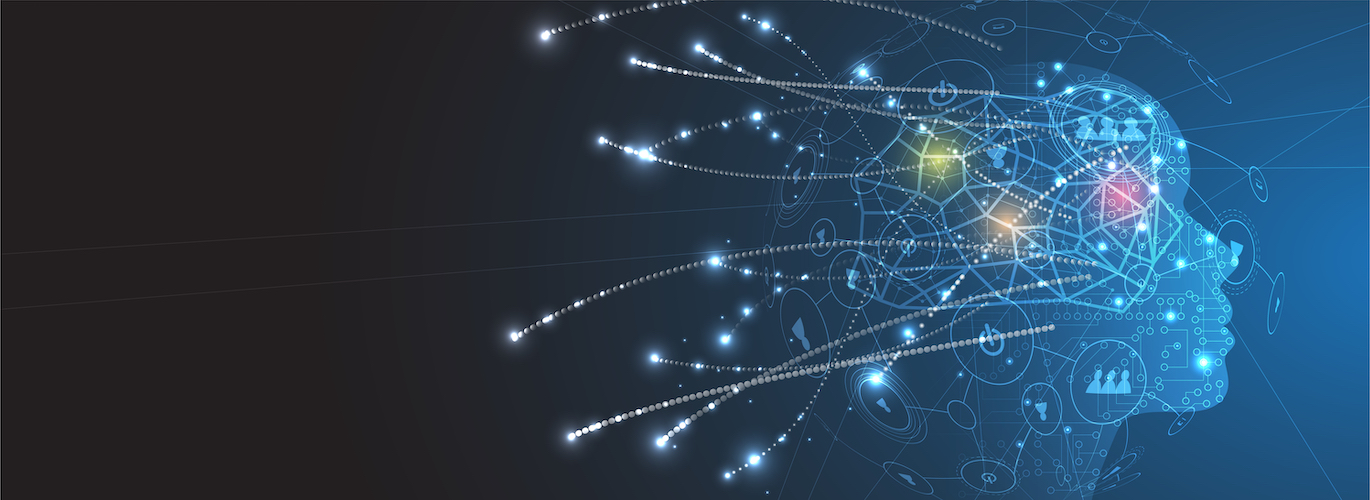 COUNTRIES ARE STARTING TO ADAPT THEIR INNOVATION POLICIES TO THE DIGITAL ECONOMY?
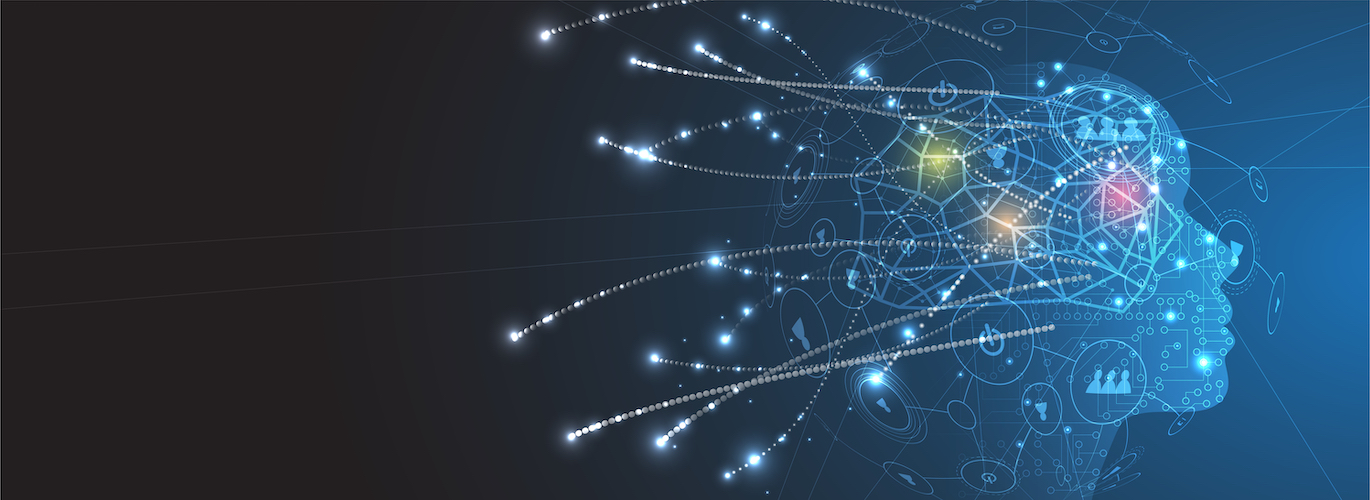 NEXT STEPS FOR POLICYMAKERS IN CREATING AN EFFECTIVE IP POLICY FRAMEWORK AROUND DATA
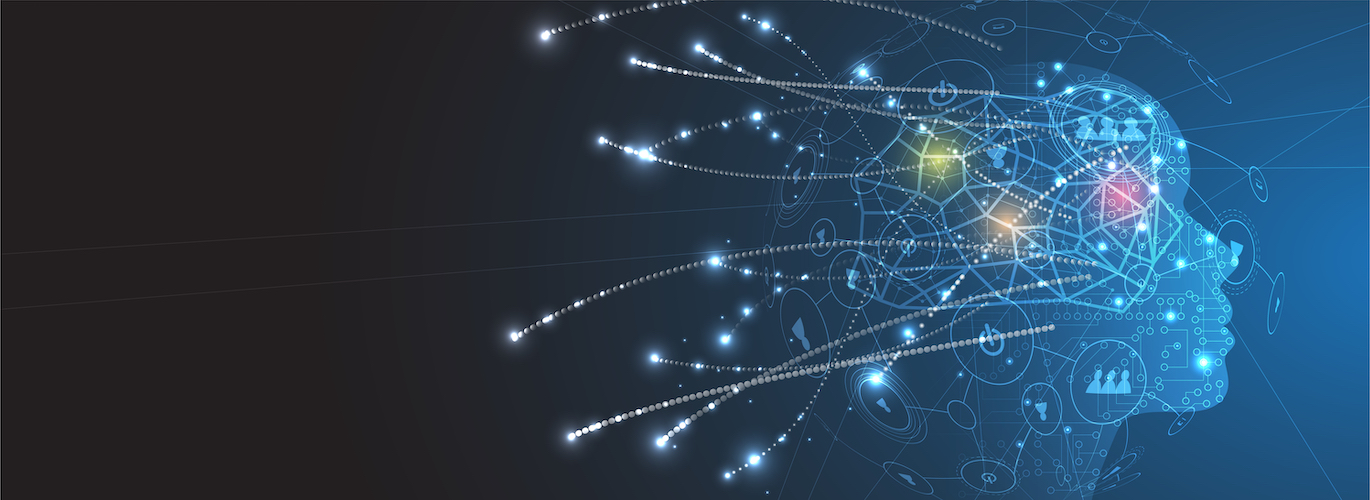 EMERGENCE OF NEW PROPERTY RIGHTS FOR DATA?
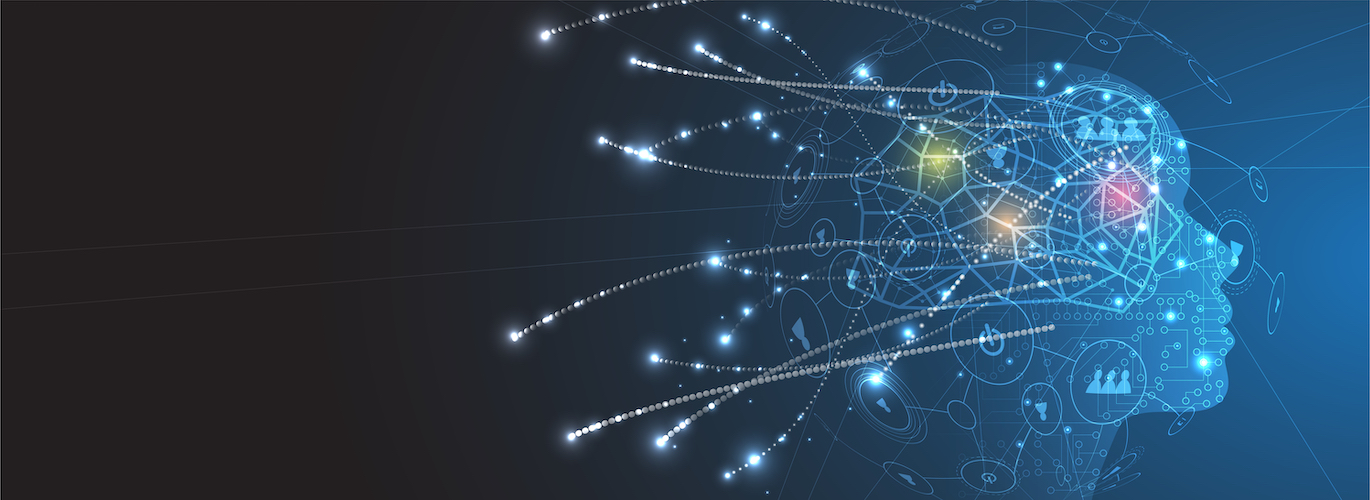 CAN AI & MACHINES ACQUIRE A PROPERTY RIGHT  TOO ?
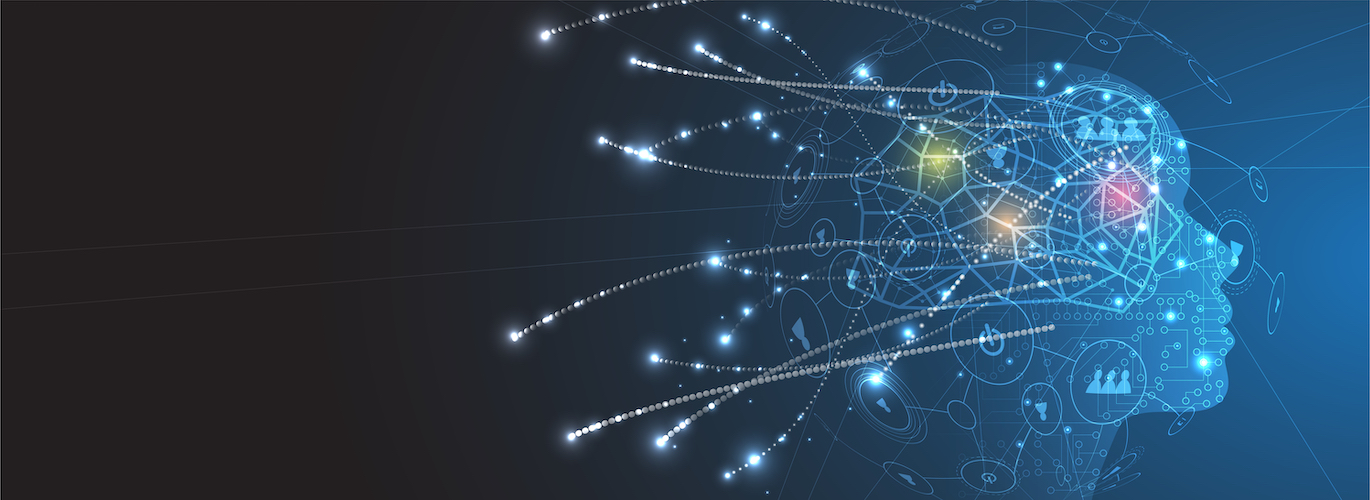 IPR MANAGEMENT NEEDS TO FOLLOW AND FIND TAILORED SOLUTIONS
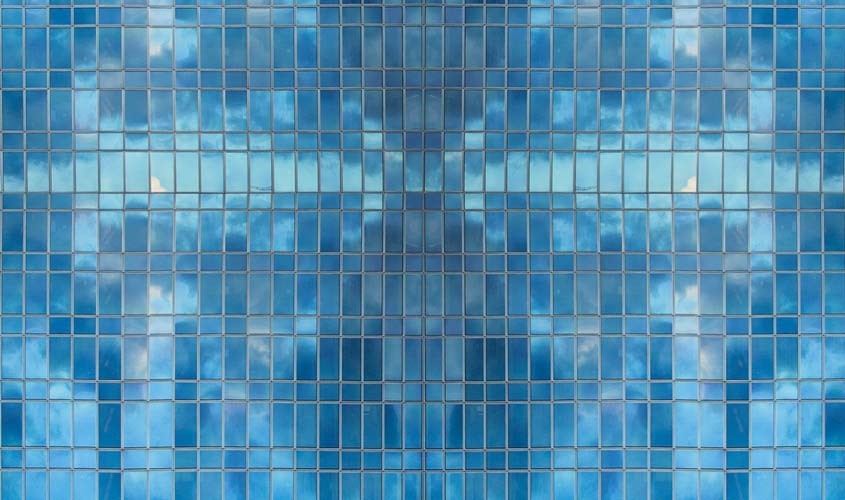 THANK YOU

yeenseen@thecreate.net